Distance-to-Campus
M.S. Electrical and Computer Engineering
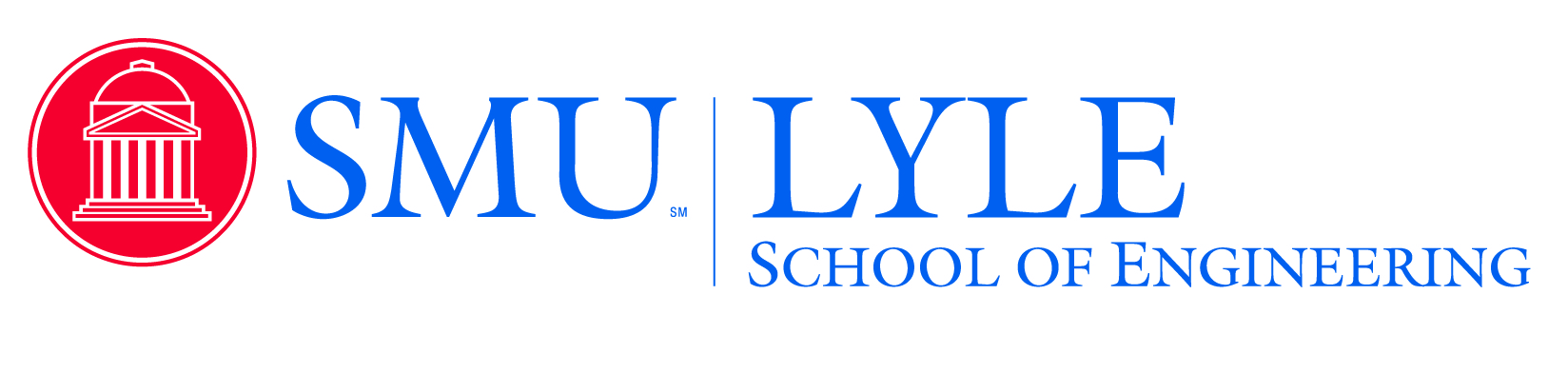 Link to Course Catalog: